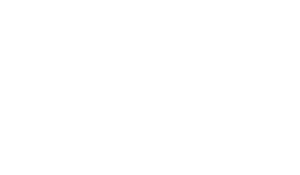 Enfrentando el caos con la ayuda DE PeopleSoft:Cómo cualificamos nuestro Catálogo de Asignaturas
SESIÓN 5009
11/09/2018
Latin America Alliance   10-11 September 2018
[Speaker Notes: Yenny]
presenTADORES
Yenny Rojas
Julián Espinal
Profesional de Catálogo y Programación de Clases
Pontificia Universidad Javeriana
espinalj@javeriana.edu.co
Profesional de Gestión de la Información
Pontificia Universidad Javeriana
rojas.yenny@javeriana.edu.co
Latin America Alliance   10-11 September 2018
[Speaker Notes: Yenny y Julián]
2
4
AGENDA
3
5
1
Nuestro proyecto
Retos y desafíos
Contexto
Institucional
El caos 
inicial
Una solución: PEOPLESOFT
Latin America Alliance   10-11 September 2018
[Speaker Notes: Yenny]
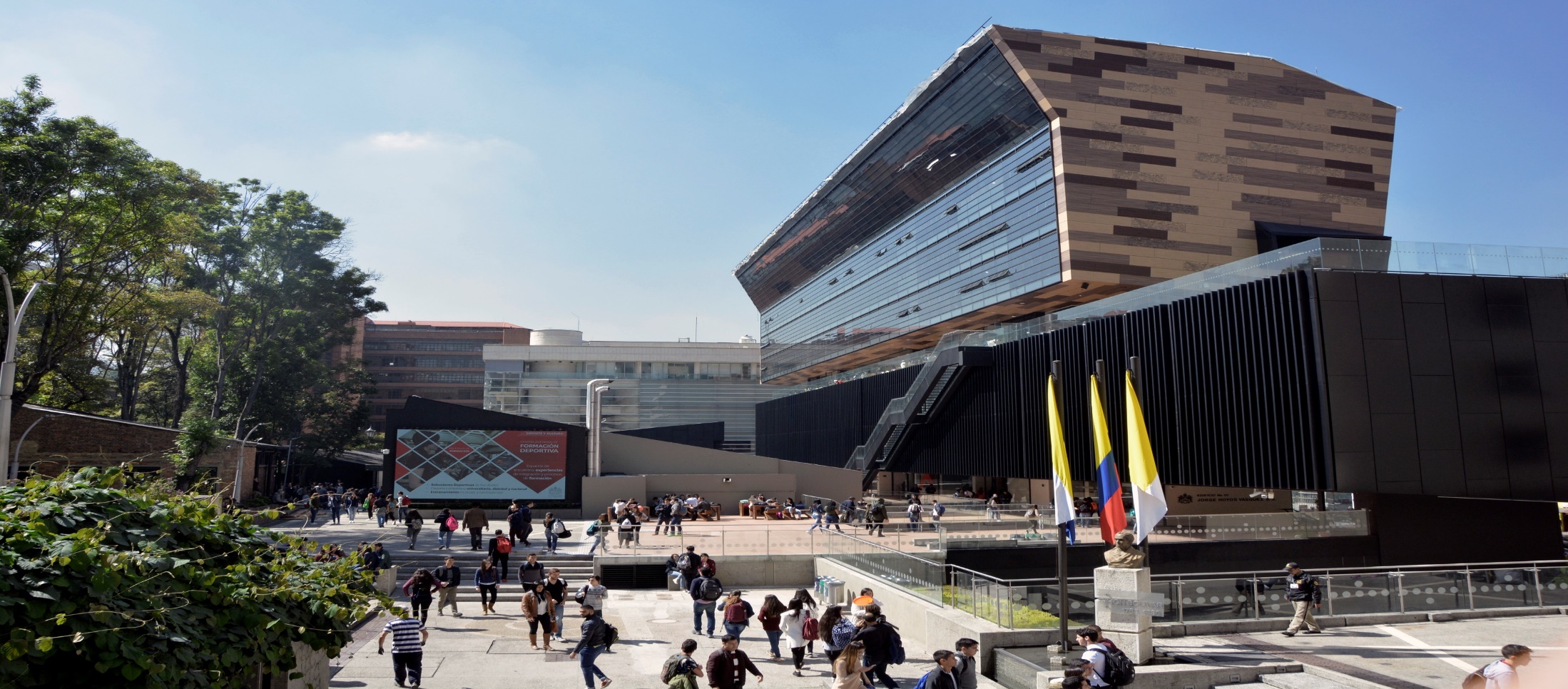 Pontificia Universidad javeriana
Institución de educación superior sin fines de lucro, de carácter privado, fundada y regentada por la Compañía de Jesús desde 1623. Dos sedes: Bogotá y Cali.

La Sede Bogotá cuenta con 23.227 estudiantes: 19.104 de programas de pregrado y  4.123 de programas de posgrado. 

Oferta 202 programas académicos: 10 Doctorados, 59 maestrías, 95 especializaciones y 38 pregrados. De estos, 7 se ofrecen en otras ciudades.
Latin America Alliance   10-11 September 2018
[Speaker Notes: Julián]
PEOPLESOFT Y LA UNIVERSIDAD
Migración a SIU de estudiantes activos en el anterior sistema
Inicio Proyecto de Cualificación del Catálogo de asignaturas
2005
2015
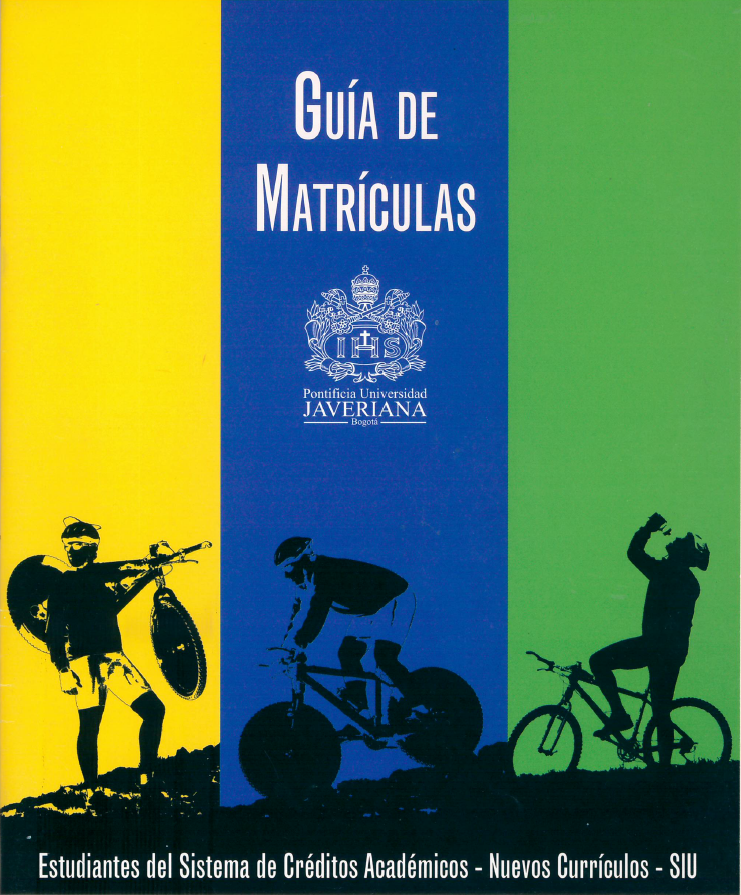 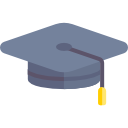 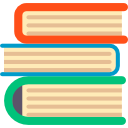 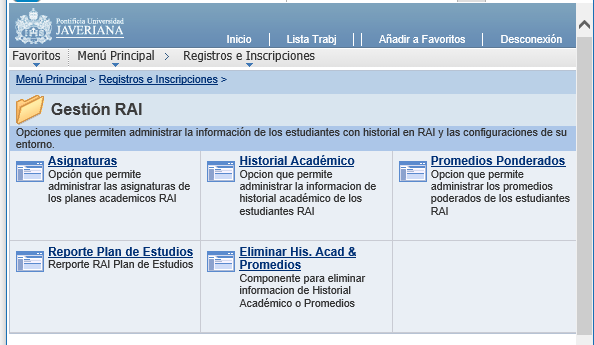 2017
2010
Salida a producción Sistema de Información Universitario - SIU
Incorporación de la información académica de la totalidad de los programas académicos, bajo un único registro en SIU
Latin America Alliance   10-11 September 2018
[Speaker Notes: Julián]
El caos inicial
Gestión descentralizada de Catálogo de asignaturas por Centros, Departamentos, Institutos y Programas académicos.

Por desconocimiento de sus catálogos de asignaturas, en algunas de las unidades académicas de la Universidad se presentaban los siguientes problemas:

Duplicación de asignaturas
Asignaturas con el mismo contenido y diferente número de créditos
Reutilización de ID de asignaturas
Vinculación a Programas, Departamentos e Institutos
Asignaturas sin actualizar o sin información
Latin America Alliance   10-11 September 2018
[Speaker Notes: Julián]
El caos inicial - PROBLEMAS
Problema 1:  Duplicación de asignaturas
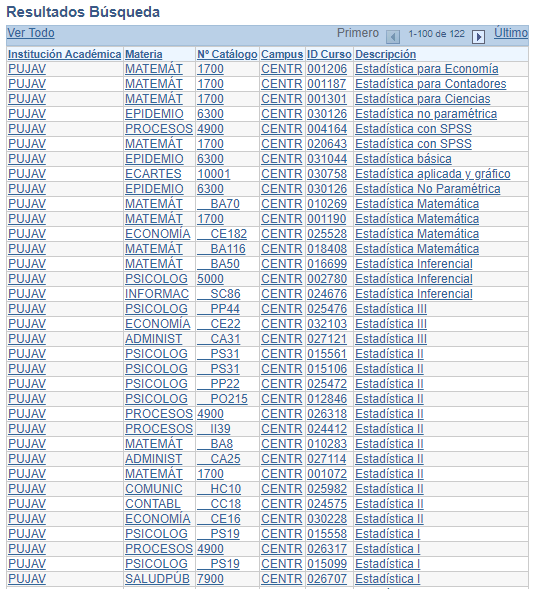 Latin America Alliance   10-11 September 2018
[Speaker Notes: Julián]
El caos inicial - PROBLEMAS
Problema 2:  Asignaturas con el mismo contenido y diferente número de créditos
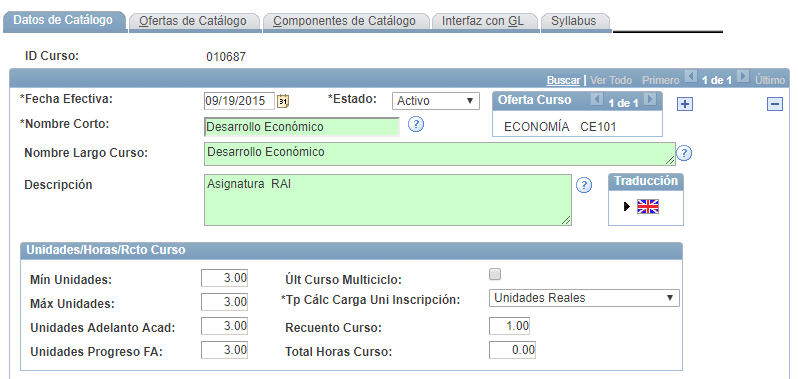 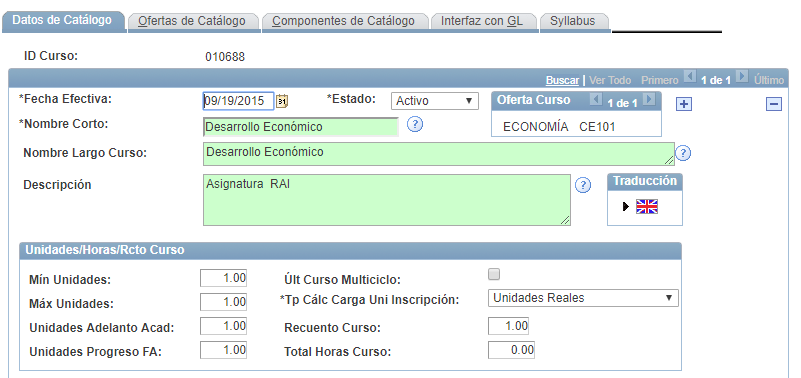 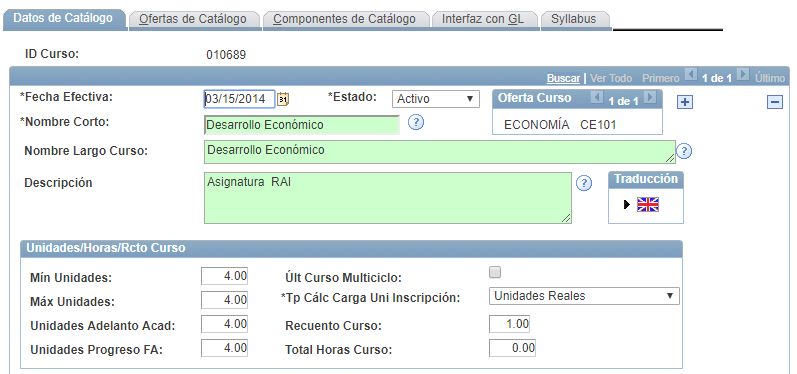 Latin America Alliance   10-11 September 2018
[Speaker Notes: Julián]
El caos inicial - PROBLEMAS
Problema 3:  Reutilización de ID de asignaturas
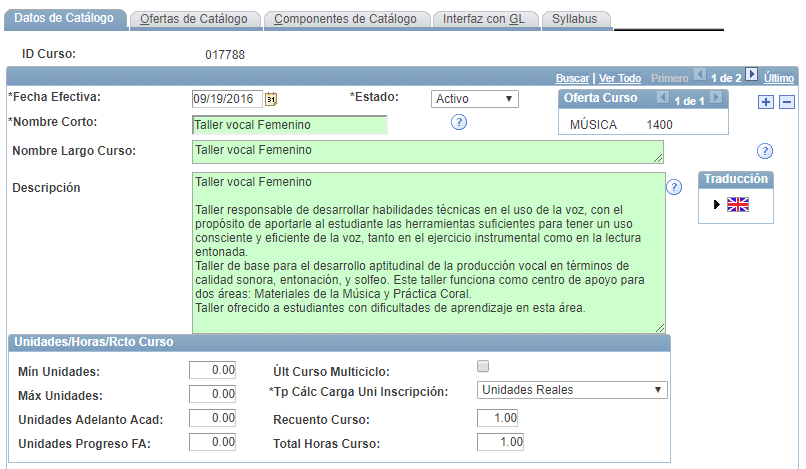 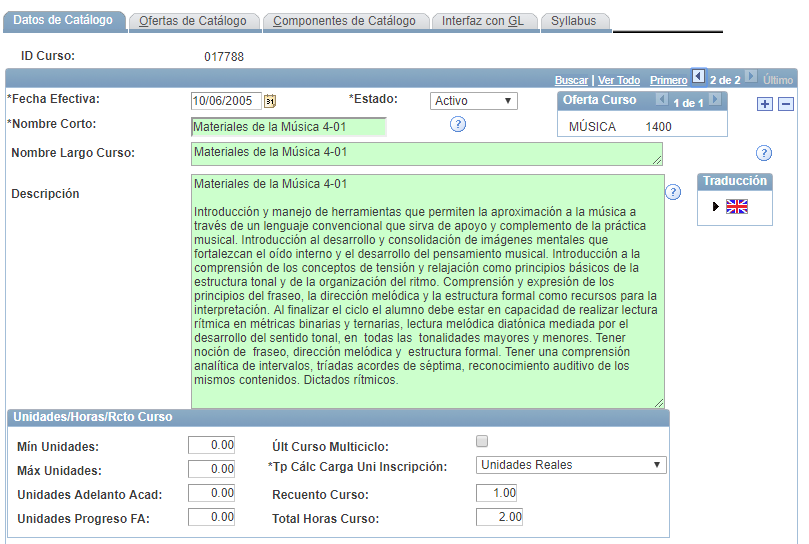 Latin America Alliance   10-11 September 2018
[Speaker Notes: Julián]
El caos inicial - PROBLEMAS
Problema 4:  Asignaturas vinculadas a Programas
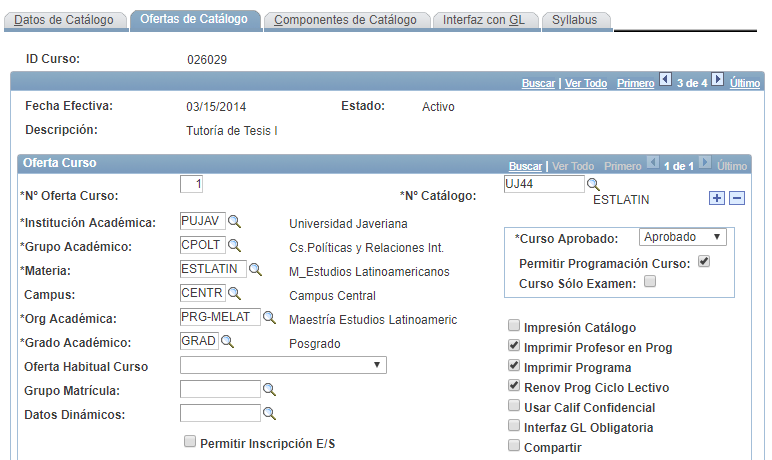 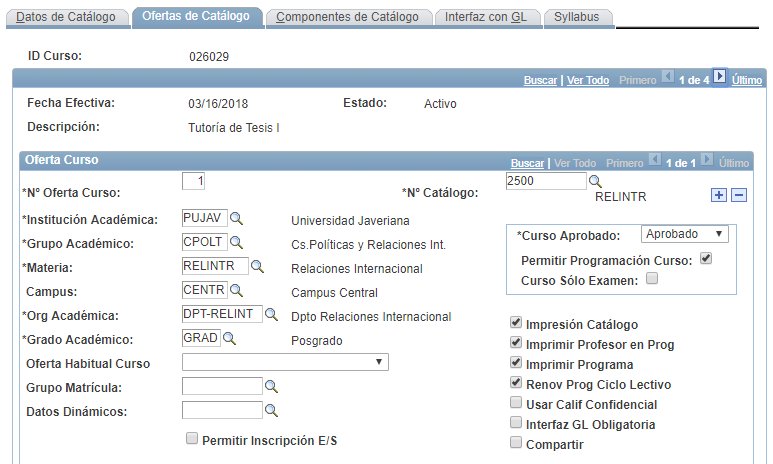 Latin America Alliance   10-11 September 2018
EMEA Alliance   11-12 October 2016
[Speaker Notes: Julián]
El caos inicial - PROBLEMAS
Problema 5:  Asignaturas sin actualizar o sin información
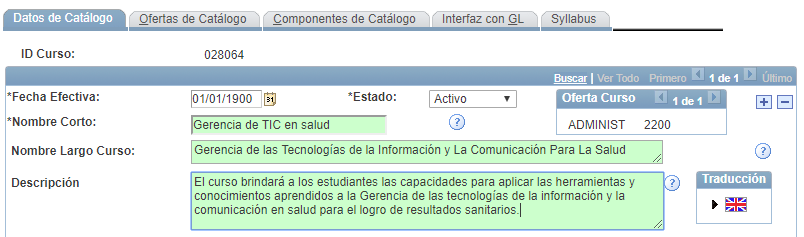 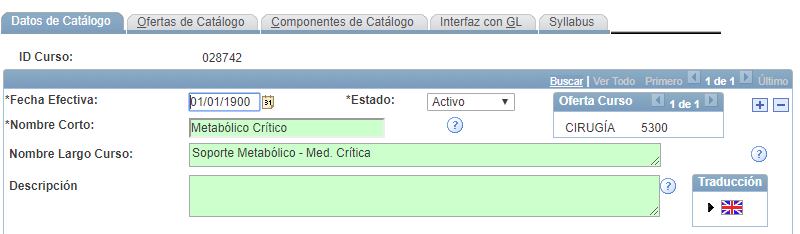 Latin America Alliance   10-11 September 2018
[Speaker Notes: Julián]
El caos inicial EN CIFRAS
En febrero de 2017 la Universidad contaba con 12.406 asignaturas activas, distribuidas así:
Latin America Alliance   10-11 September 2018
[Speaker Notes: Julián]
Nuestro Proyecto
Sistema de gestión planificada de la Vicerrectoría Académica
Modelo para el desarrollo de la oferta académica
Proyecto Cualificación del Catálogo de asignaturas
Latin America Alliance   10-11 September 2018
[Speaker Notes: Yenny]
Nuestro Proyecto - PROPÓSITOS
Asignatura como eje articulador de los procesos de aprendizaje, enseñanza y evaluación.

Catálogo de asignaturas que:

Da cuenta de las fortalezas académicas de los Centros, Departamentos e Institutos. 

Hace explícito el propósito de la Universidad en términos de la formación integral del estudiante y favorecer su autonomía.
Latin America Alliance   10-11 September 2018
[Speaker Notes: Yenny]
Nuestro Proyecto - METAS
Caracterización del Catálogo
Definición del modelo para la gestión del Catálogo
Construcción de glosario de términos asociados a Catálogo
Cualificación y estructuración de la oferta
Clasificación de asignaturas
Latin America Alliance   10-11 September 2018
[Speaker Notes: Yenny]
Nuestro Proyecto - LOGROS
Caracterización del Catálogo de asignaturas con el apoyo de consultas construidas en PeopleSoft, y el uso de otras herramientas de análisis.
Modelo de gestión del Catálogo de asignaturas.
Orientaciones para el registro de información (catálogo y sílabos).
Latin America Alliance   10-11 September 2018
[Speaker Notes: Yenny]
Nuestro Proyecto - LOGROS
Instrumentos:

Creación y modificación de asignaturas
Parametrización de planes de estudio
Plan de asignatura 

Glosario de términos asociados a Catálogo
Latin America Alliance   10-11 September 2018
[Speaker Notes: Yenny]
Nuestro Proyecto - LOGROS
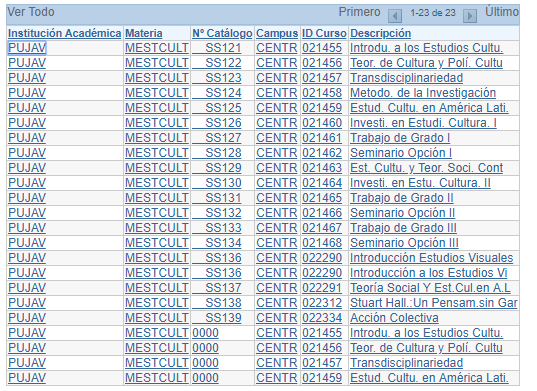 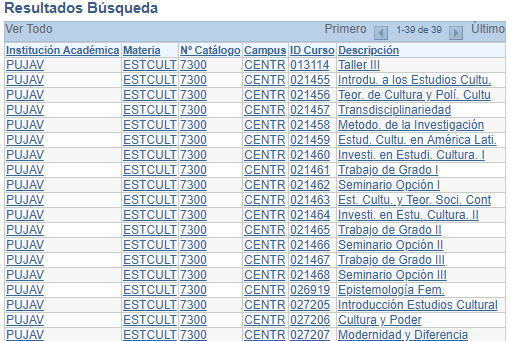 Organización de asignaturas en las Unidades académicas correspondientes
Normalización de los catálogos
Latin America Alliance   10-11 September 2018
[Speaker Notes: Yenny]
Nuestro Proyecto - LOGROS
Caracterización de asignaturas en planes de estudio:

Componentes dentro de planes de estudio
Asignaturas sin asociar a planes de estudio

Revisión de asignaturas duplicadas.

Creación de roles dinámicos para consulta y modificación del Catálogo de asignaturas.
Latin America Alliance   10-11 September 2018
[Speaker Notes: Yenny]
Nuestro Proyecto - LOGROS
Depuración del Catálogo con la inactivación de cerca de 5.000 asignaturas en estado ADN 

Catálogo actual con 7.602 asignaturas activas:
Latin America Alliance   10-11 September 2018
[Speaker Notes: Yenny]
PEOPLESOFT: Nuestra tabla de salvación
Desarrollos en PeopleSoft:

Modelo de Gestión de Catálogo de asignaturas
Unión de los componentes de Catálogo de cursos y Syllabus
Campos para Traducción al inglés 
Campos para Clasificación de asignaturas ISCED-F y CIP
Plan de asignatura
Diferenciación de asignaturas mediante Marcación con atributos 
Cualificación de consulta pública de Catálogo de Asignaturas
Construcción de BI Catálogo de Asignaturas
Latin America Alliance   10-11 September 2018
[Speaker Notes: Julián]
PEOPLESOFT: Nuestra tabla de salvación
Modelo de Gestión de Catálogo de asignaturas
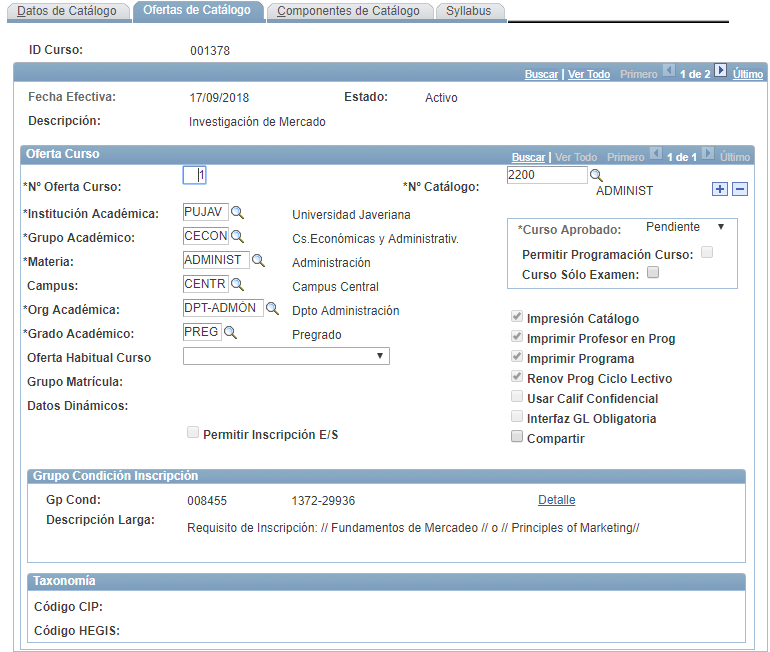 Latin America Alliance   10-11 September 2018
[Speaker Notes: Julián]
PEOPLESOFT: Nuestra tabla de salvación
Unión de los componentes de Catálogo de cursos y Syllabus
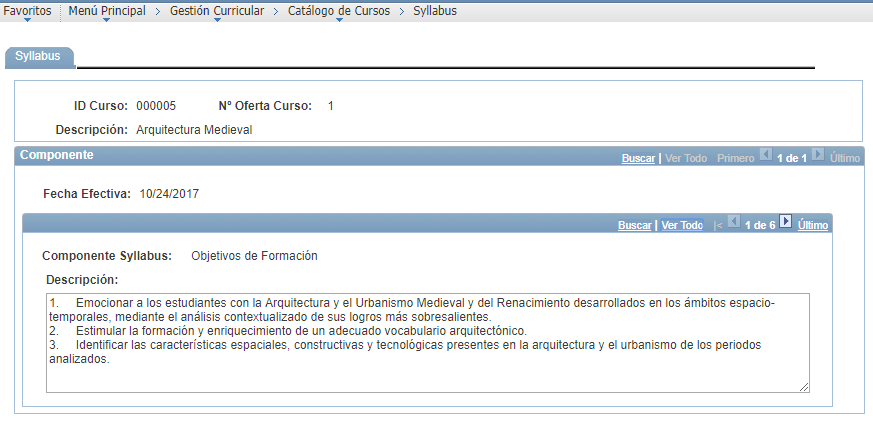 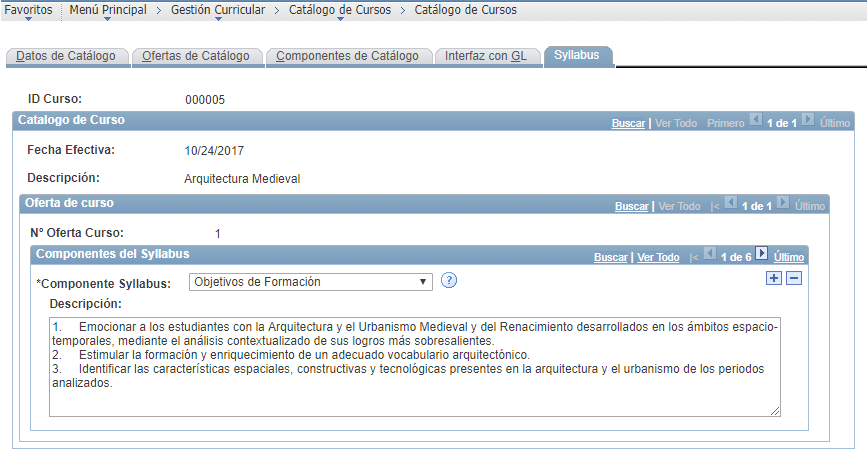 Latin America Alliance   10-11 September 2018
[Speaker Notes: Julián]
PEOPLESOFT: Nuestra tabla de salvación
Campos para Traducción al inglés
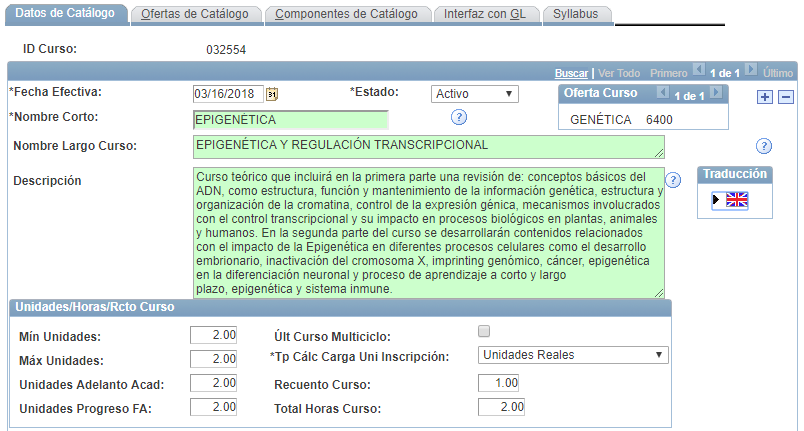 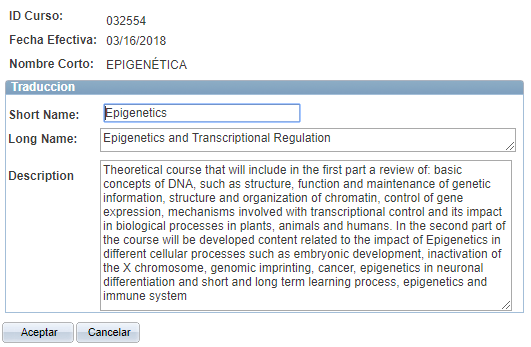 Latin America Alliance   10-11 September 2018
[Speaker Notes: Julián]
PEOPLESOFT: Nuestra tabla de salvación
Campos para Clasificación de asignaturas CINE-F y CIP
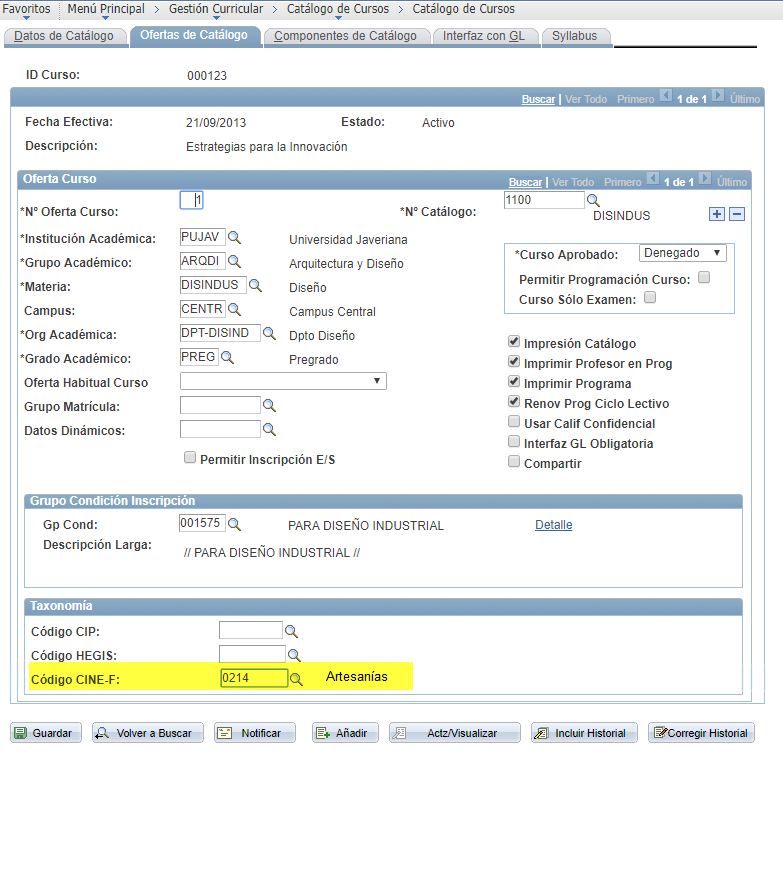 Latin America Alliance   10-11 September 2018
PEOPLESOFT: Nuestra tabla de salvación
Plan de asignatura
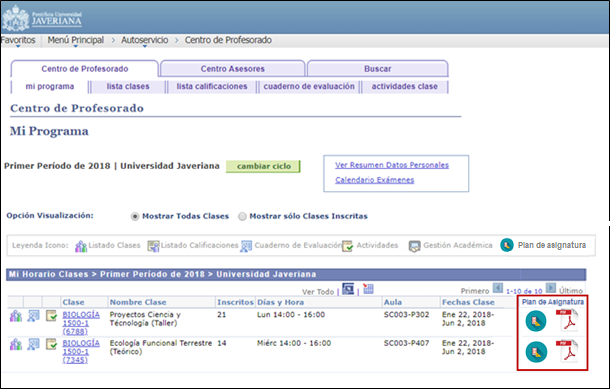 Latin America Alliance   10-11 September 2018
[Speaker Notes: Julián]
PEOPLESOFT: Nuestra tabla de salvación
Diferenciación de asignaturas mediante Marcación con atributos
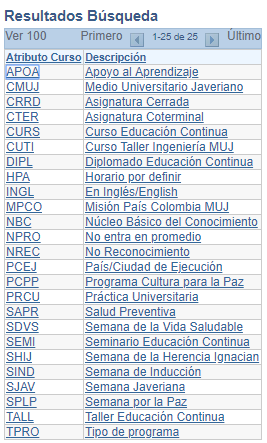 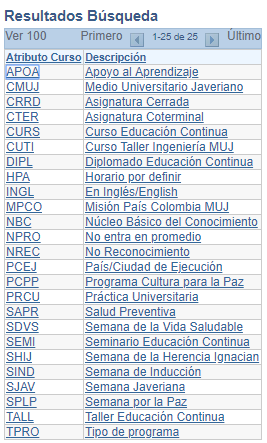 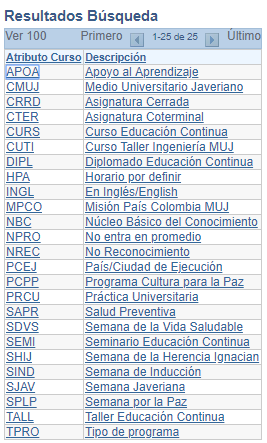 Latin America Alliance   10-11 September 2018
[Speaker Notes: Julián]
PEOPLESOFT: Nuestra tabla de salvación
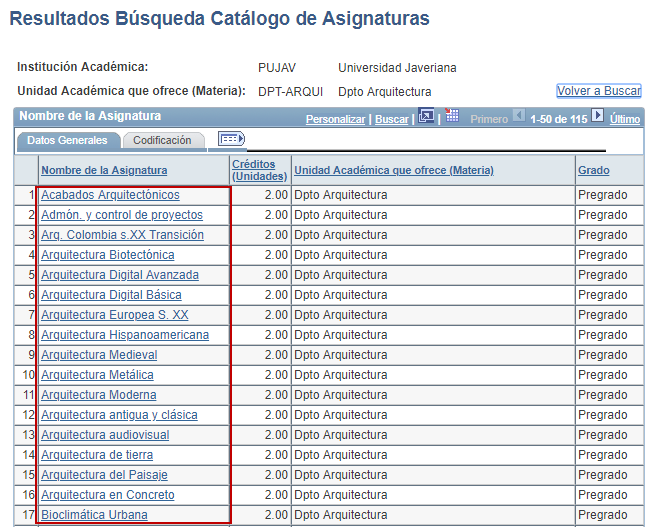 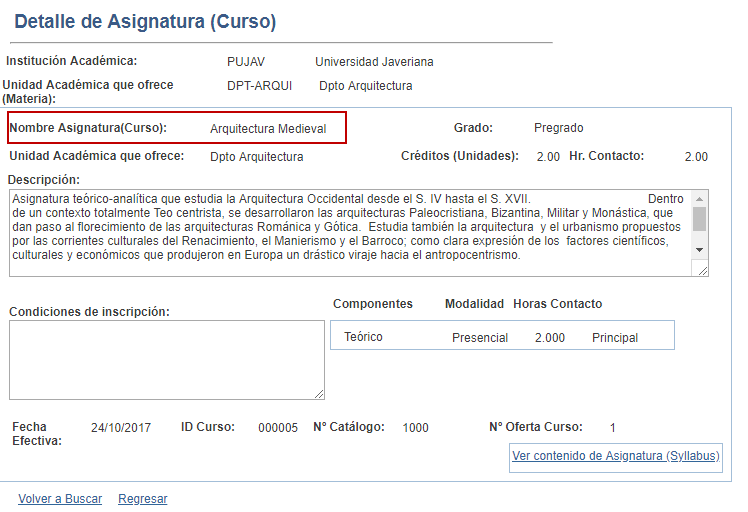 Cualificación de consulta pública de Catálogo de Asignaturas
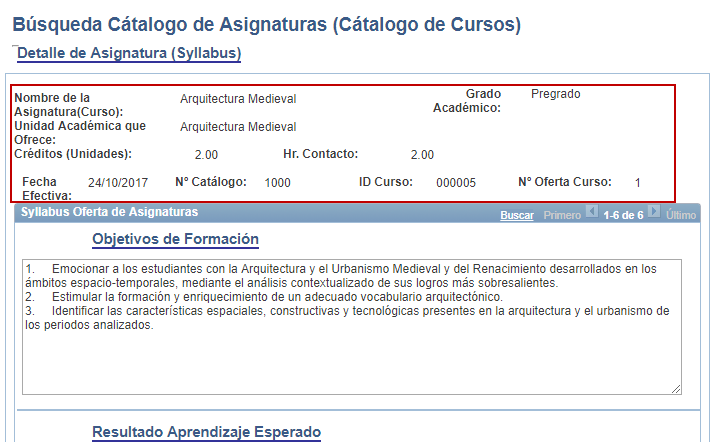 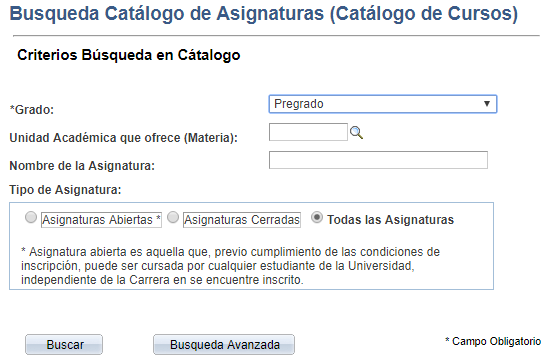 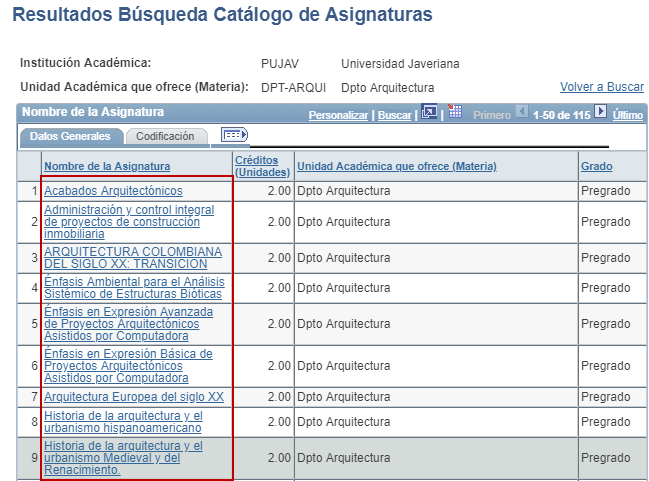 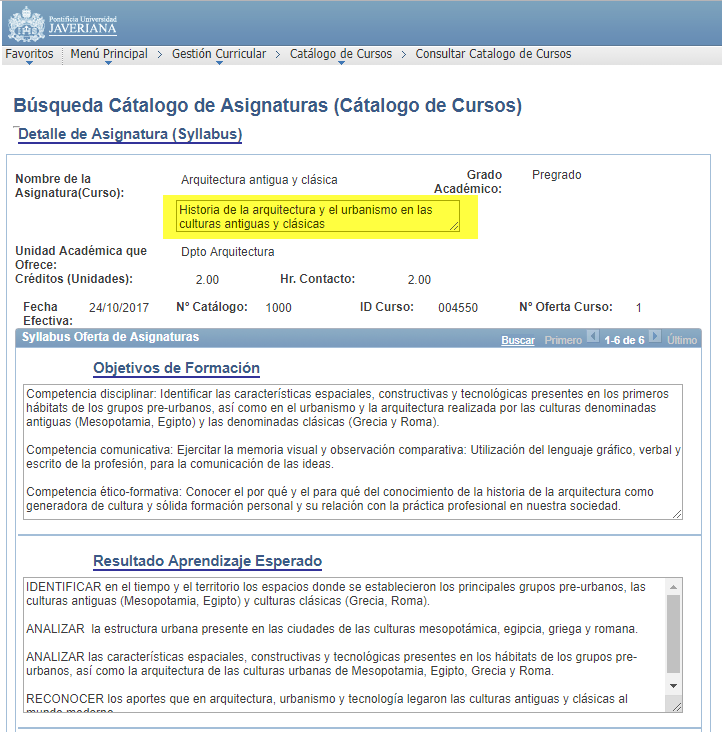 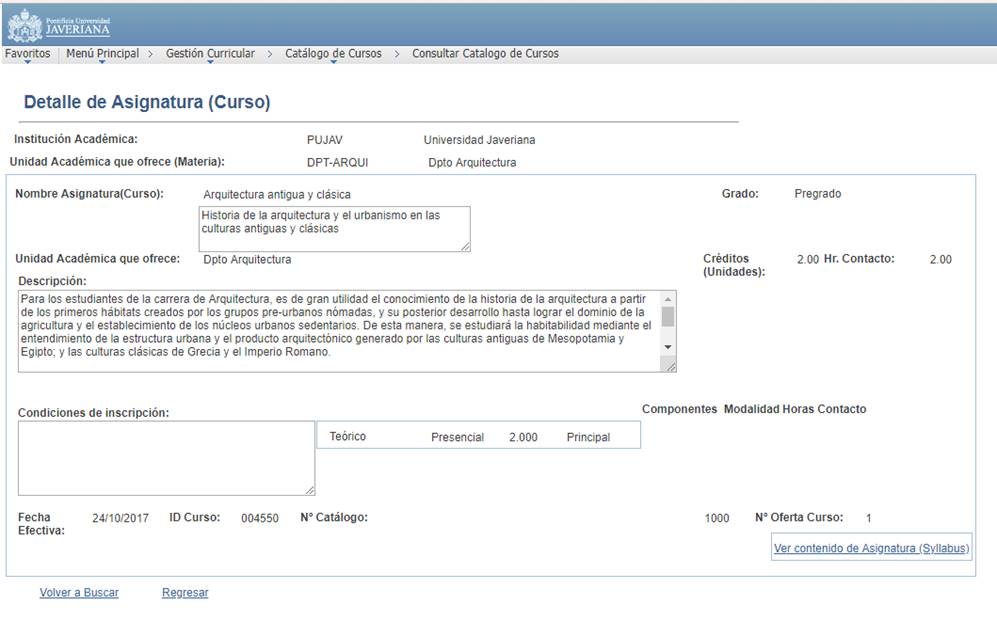 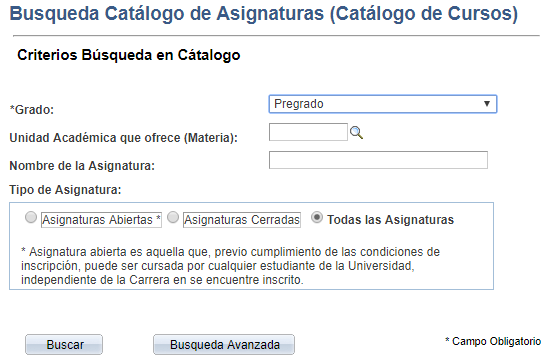 Latin America Alliance   10-11 September 2018
[Speaker Notes: Julián]
PEOPLESOFT: Nuestra tabla de salvación
Desarrollos en PeopleSoft:
Construcción de BI Catálogo de Asignaturas
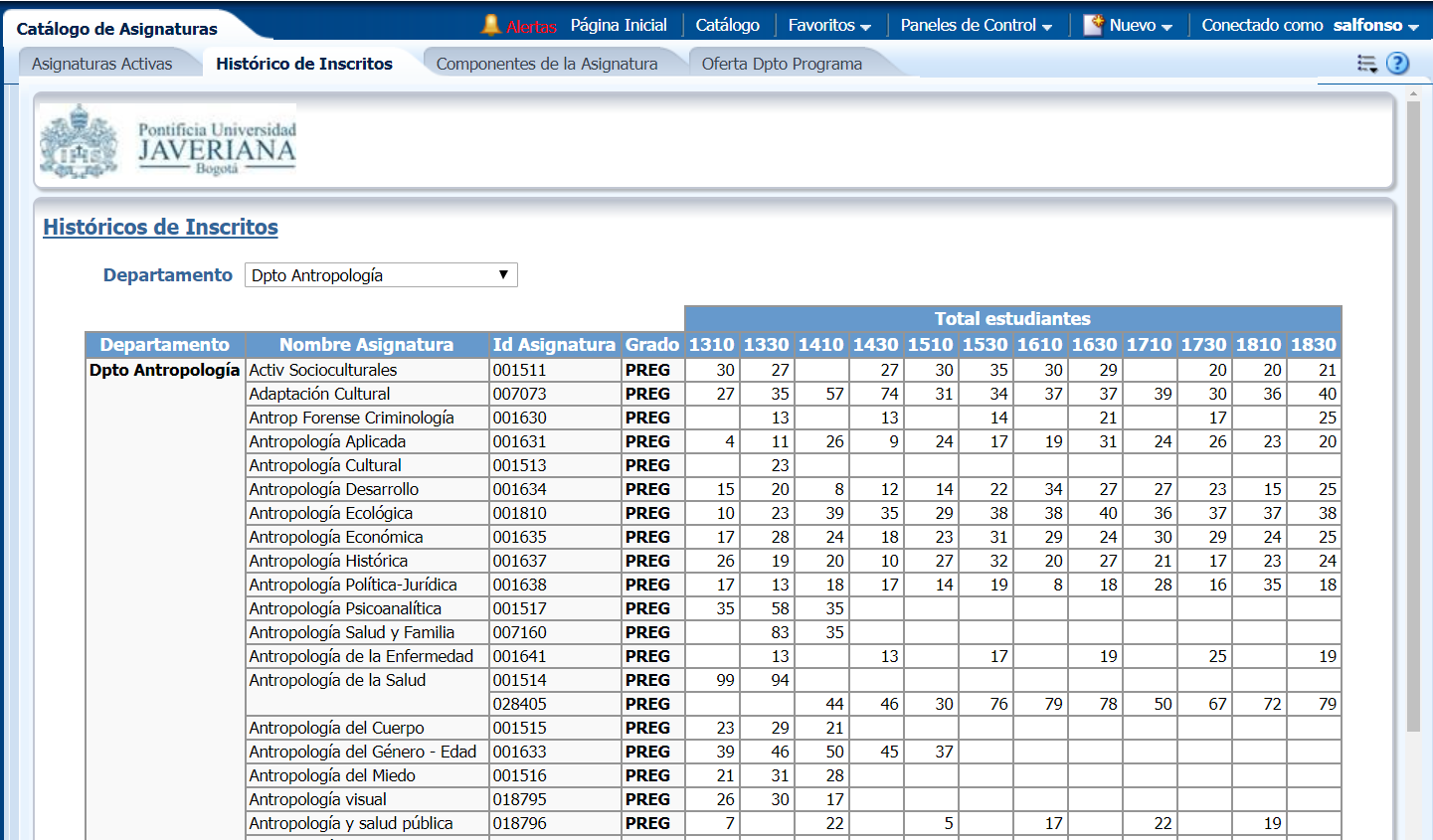 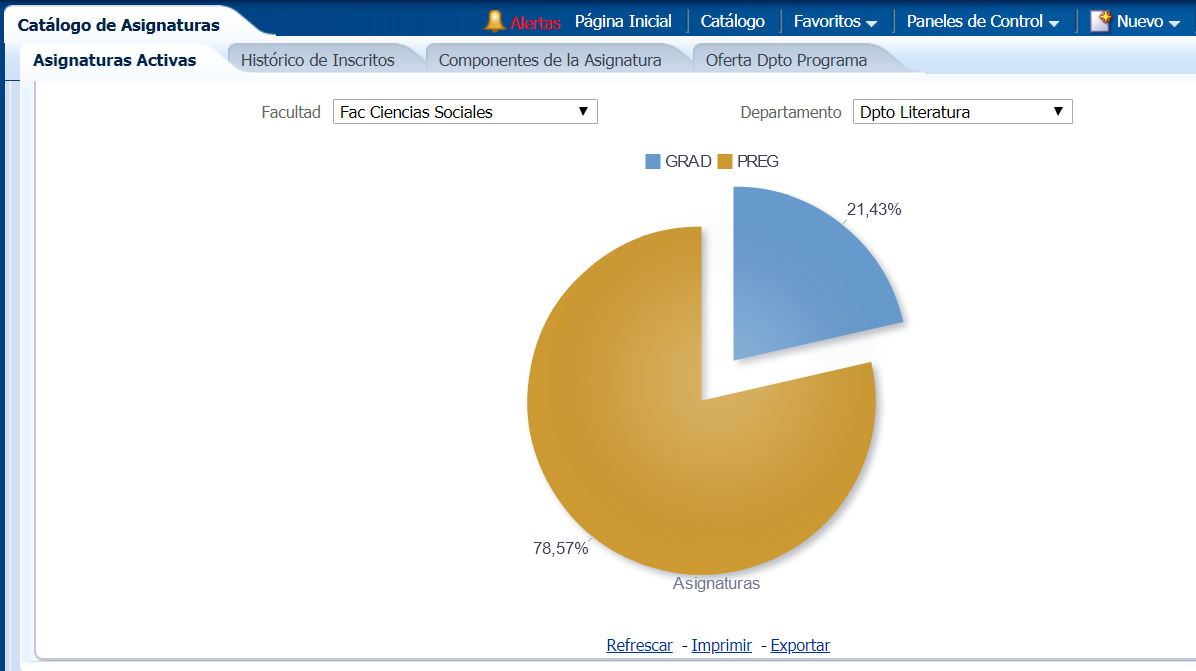 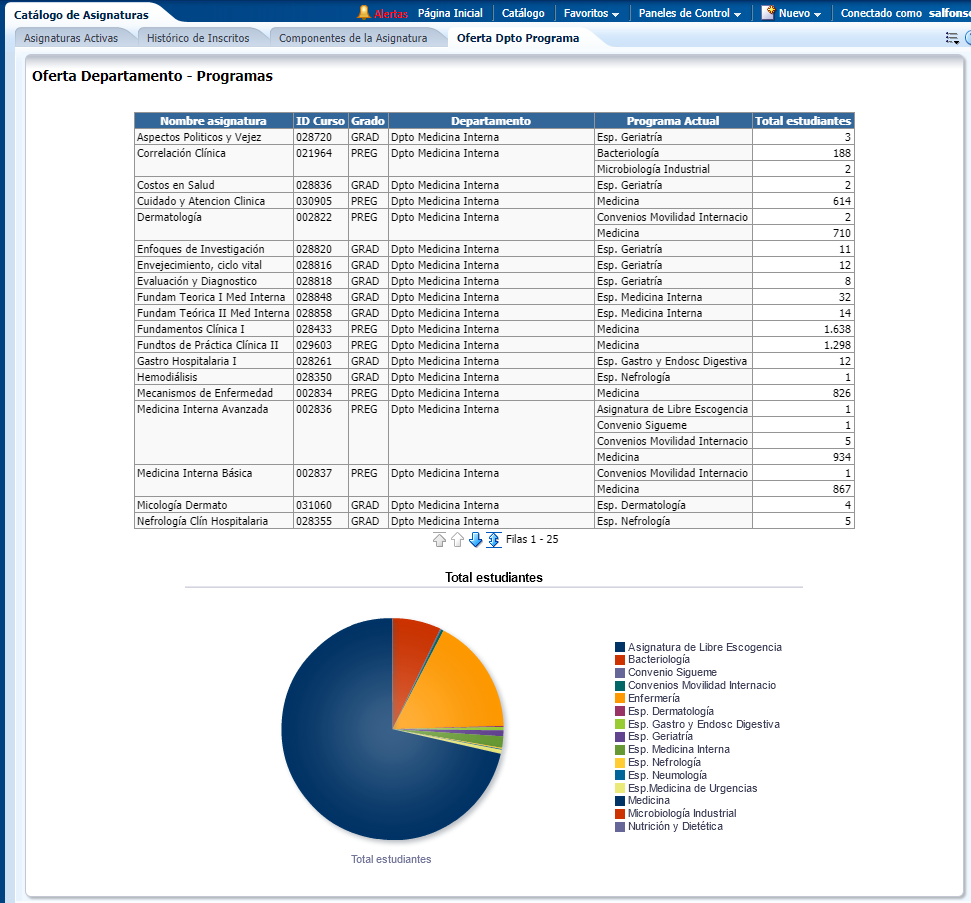 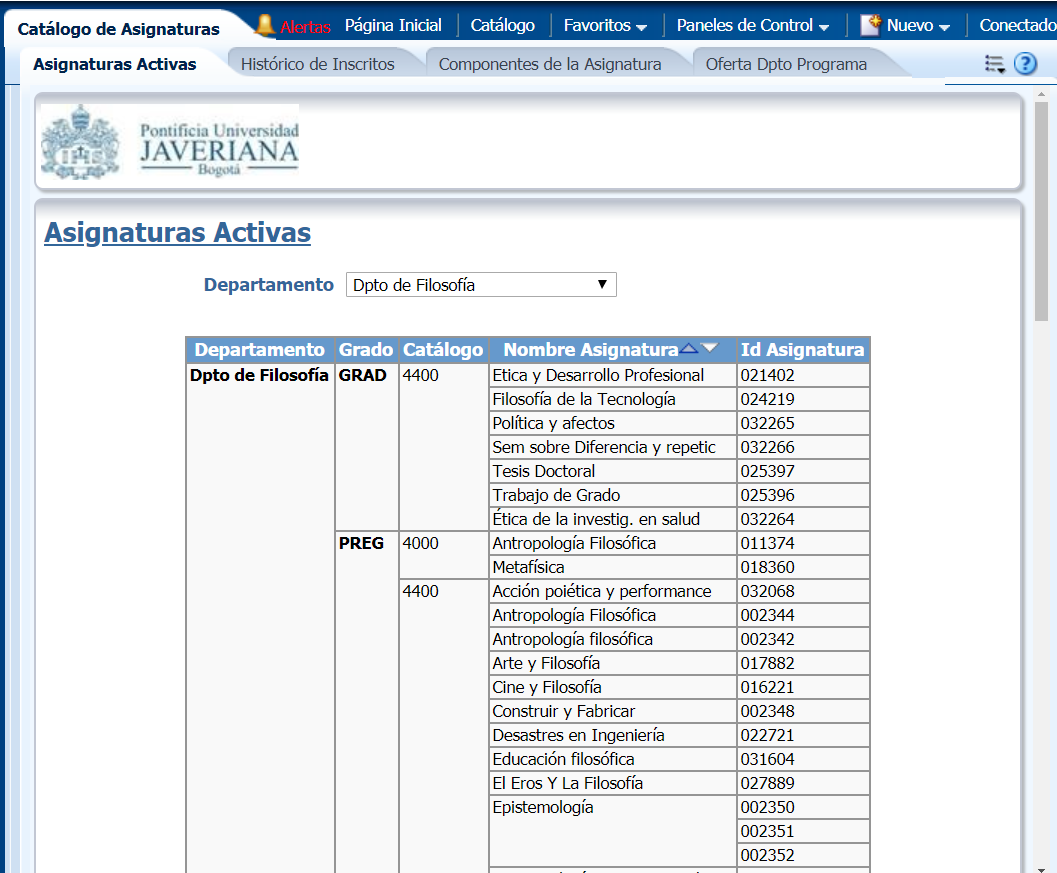 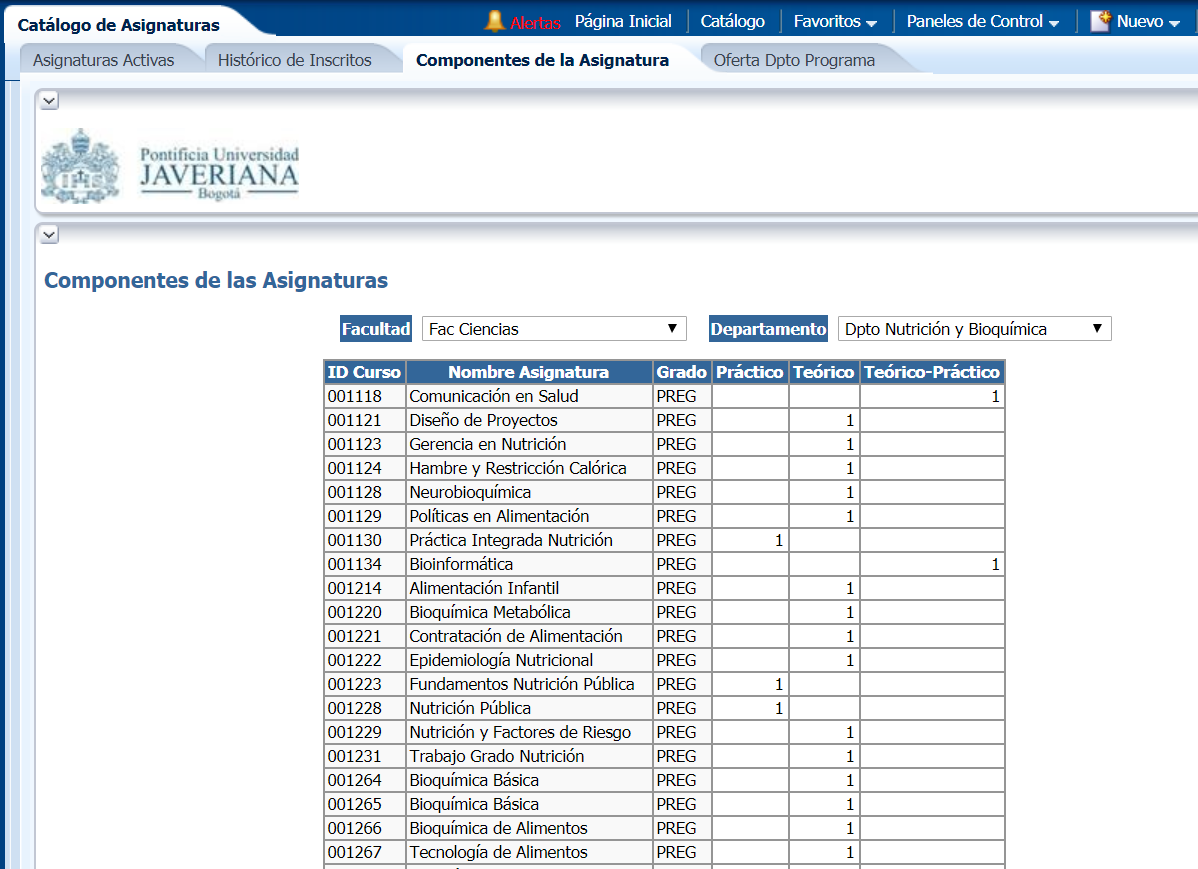 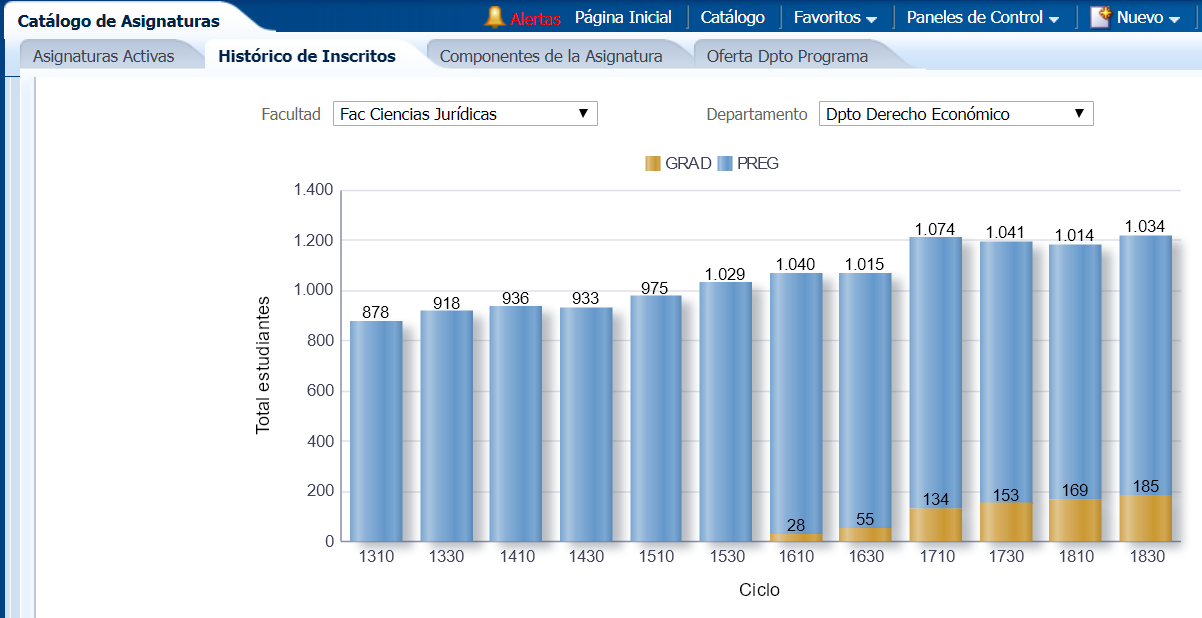 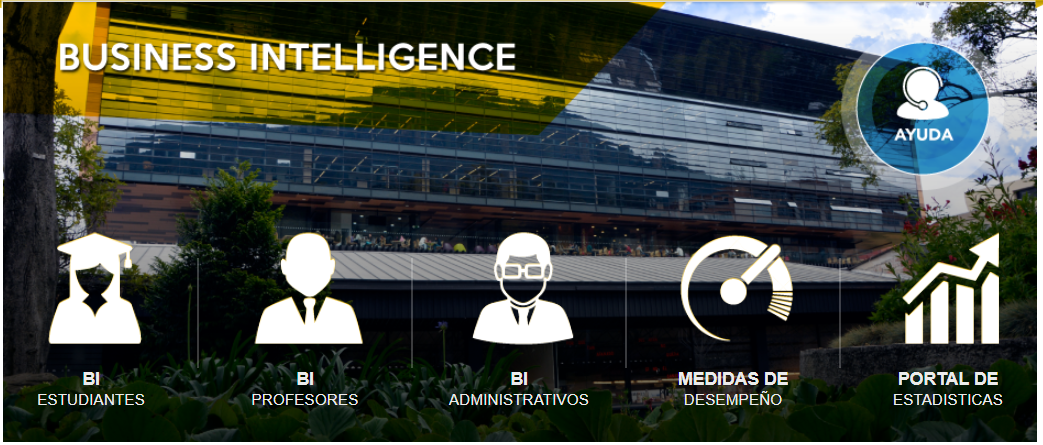 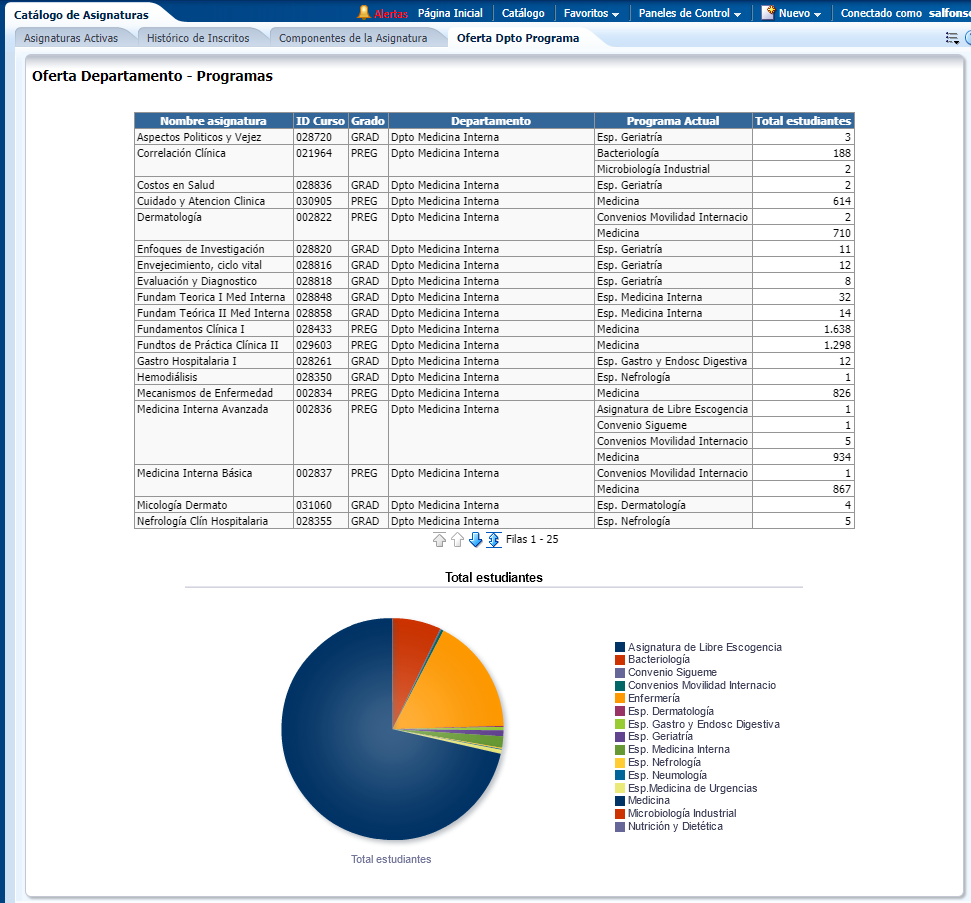 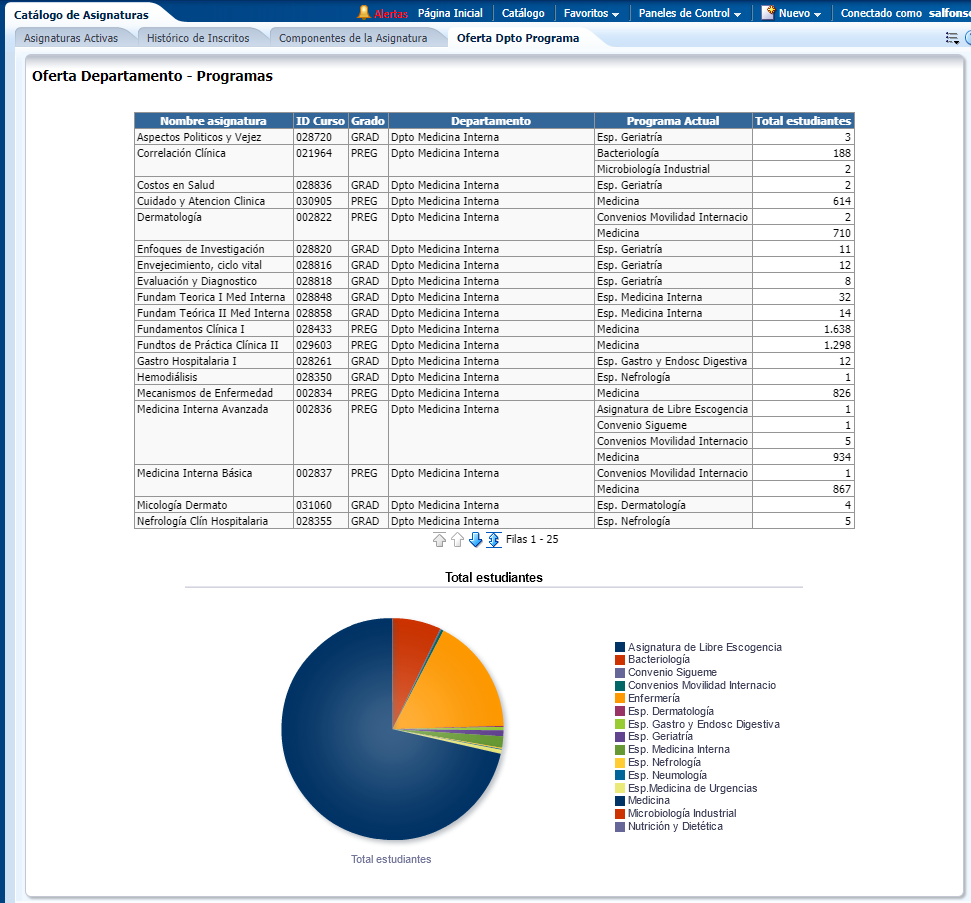 Latin America Alliance   10-11 September 2018
[Speaker Notes: Yenny]
Retos y desafíos
Mayor apropiación de las Unidades académicas con respecto a sus catálogos de asignaturas.
Cualificación del Catálogo, trabajando en conjunto con las unidades académicas responsables.
Socialización y uso del Modelo de gestión del Catálogo de asignaturas.
Clasificación de asignaturas CINE-F y CIP.
Traducción de campos definidos, al inglés.
Desarrollo e implementación del Plan o programa de asignatura.
Latin America Alliance   10-11 September 2018
[Speaker Notes: Yenny]
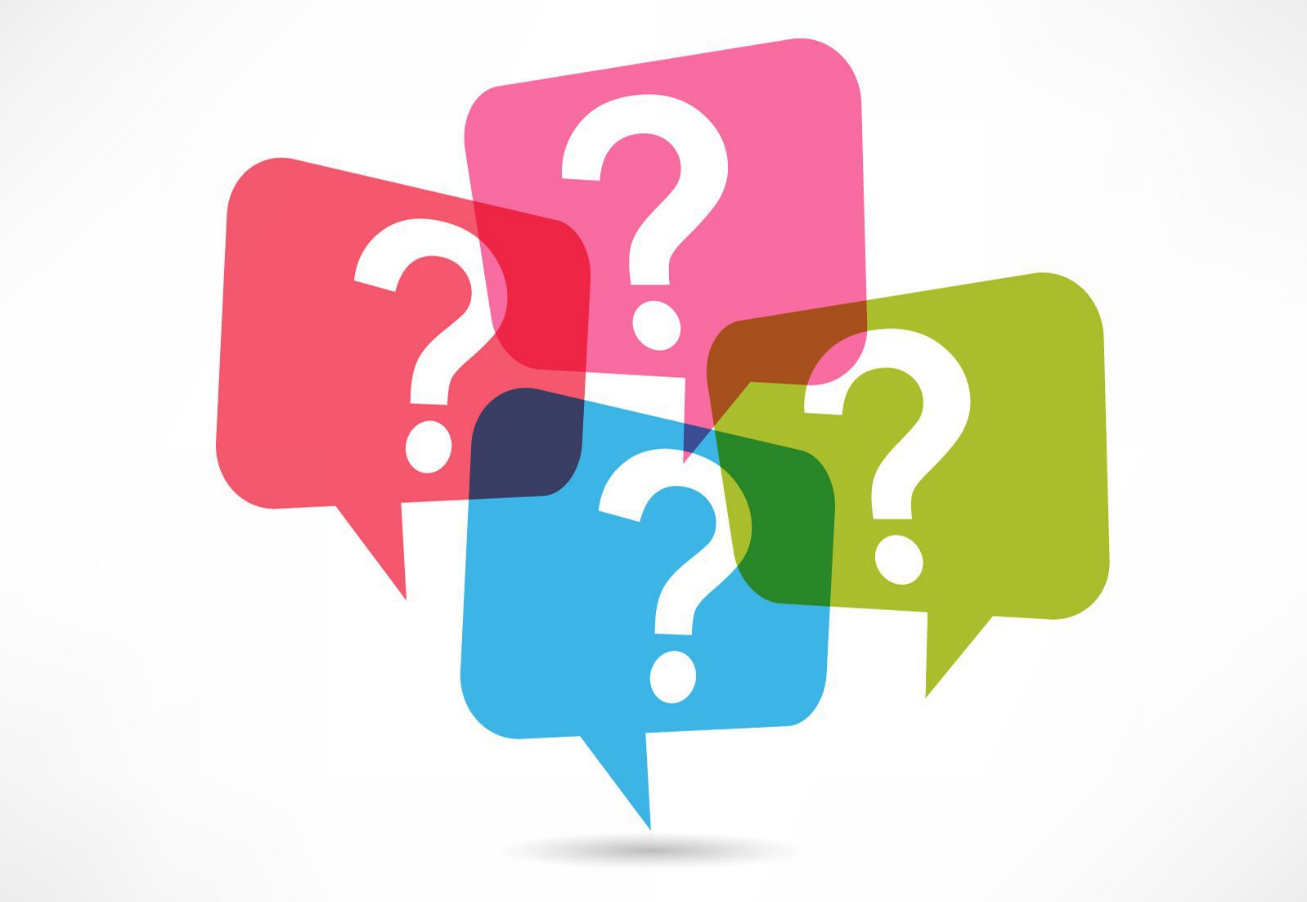 ¿PREGUNTAS?
Latin America Alliance   10-11 September 2018
presentADORES
Yenny Rojas
Julián Espinal
Profesional de Catálogo y Programación de Clases
Pontificia Universidad Javeriana
espinalj@javeriana.edu.co
Profesional de Gestión de la Información
Pontificia Universidad Javeriana
rojas.yenny@javeriana.edu.co
all Alliance presentations will be available for download from the Conference Site
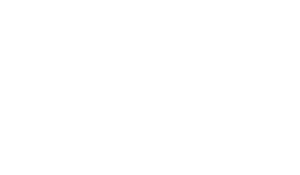 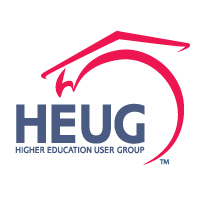 ¡GRACIAS!
Latin America Alliance   10-11 September 2018